Szlovenia
ERASMUS+
2021.12.04--2021.12.11.
School
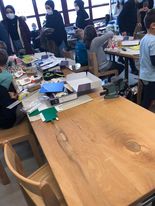 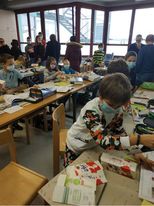 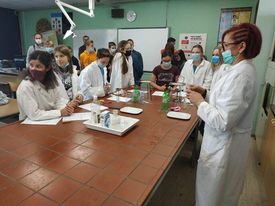 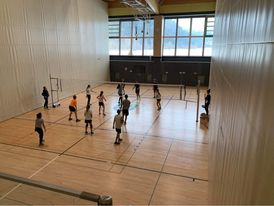 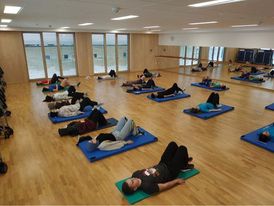 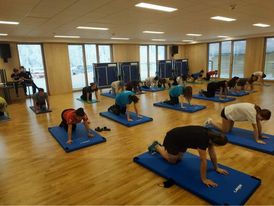 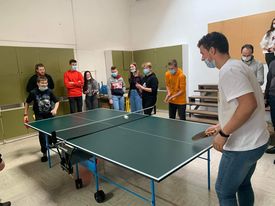 Trips:
bLed,Ljubjana,
Cerkno…
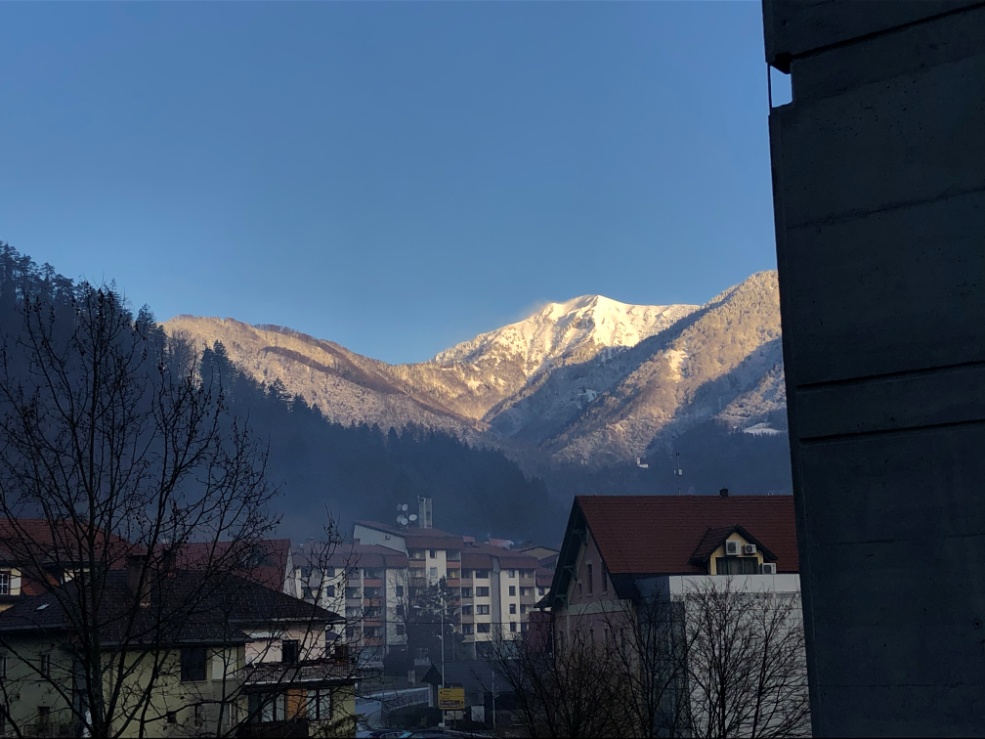 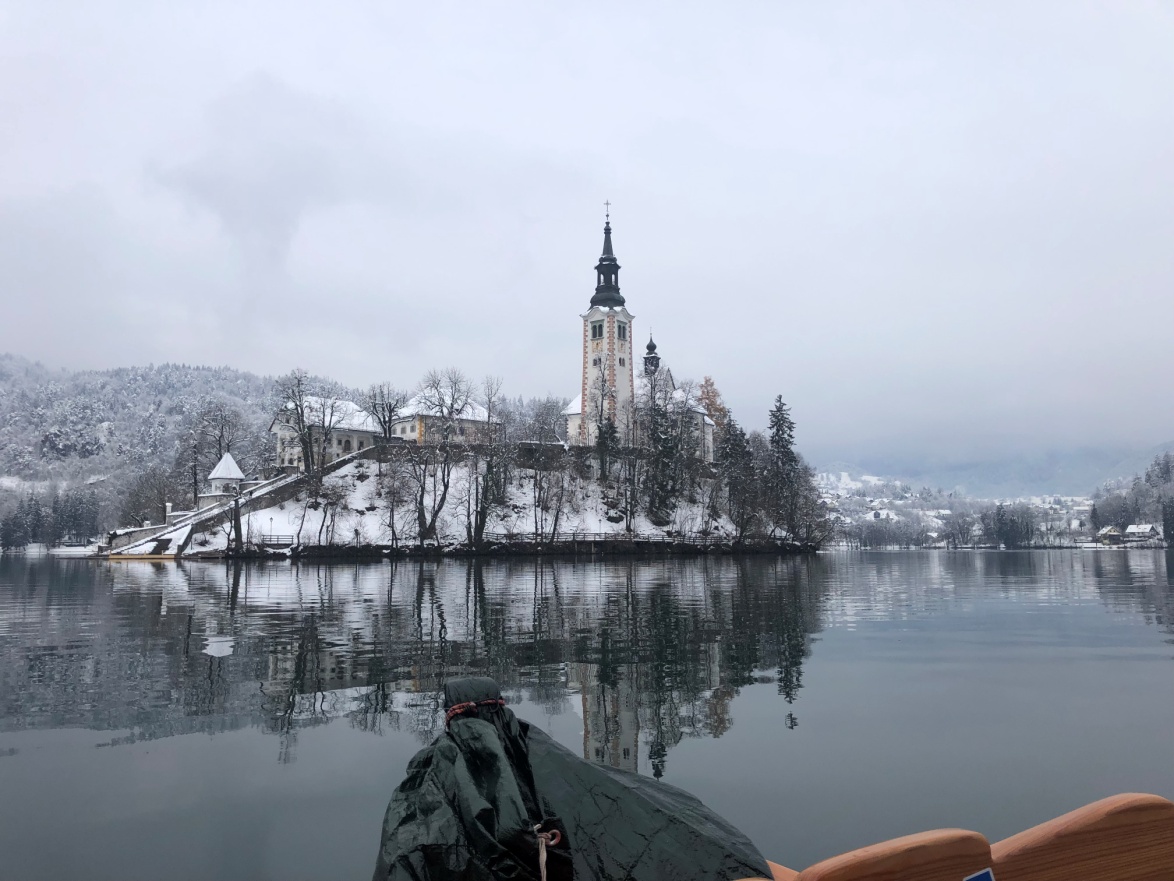 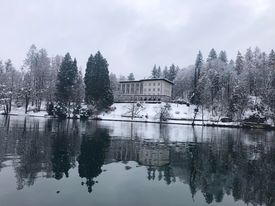 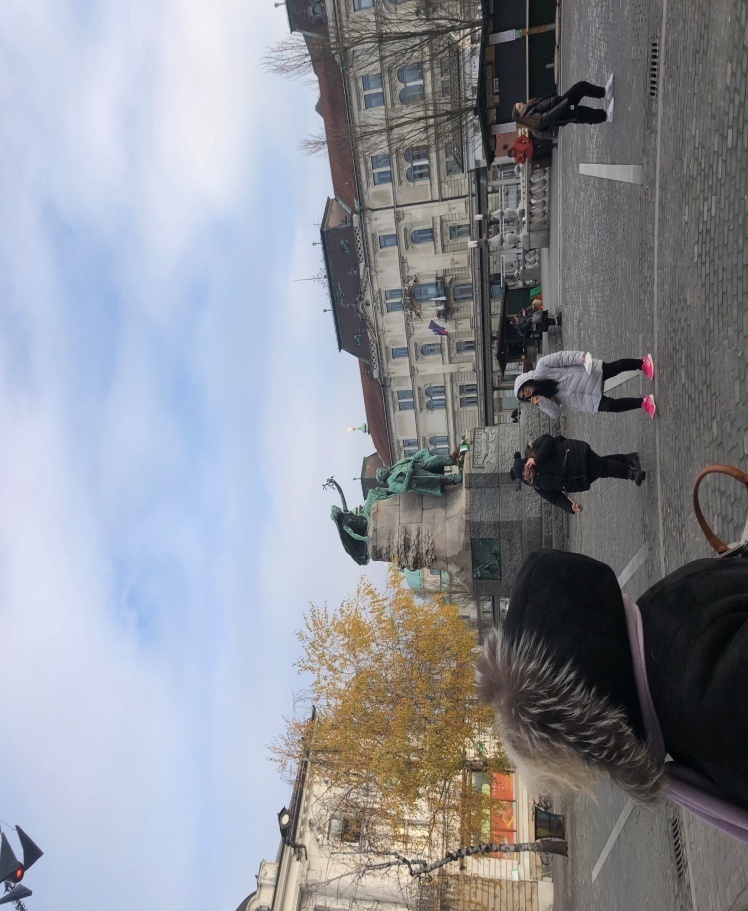 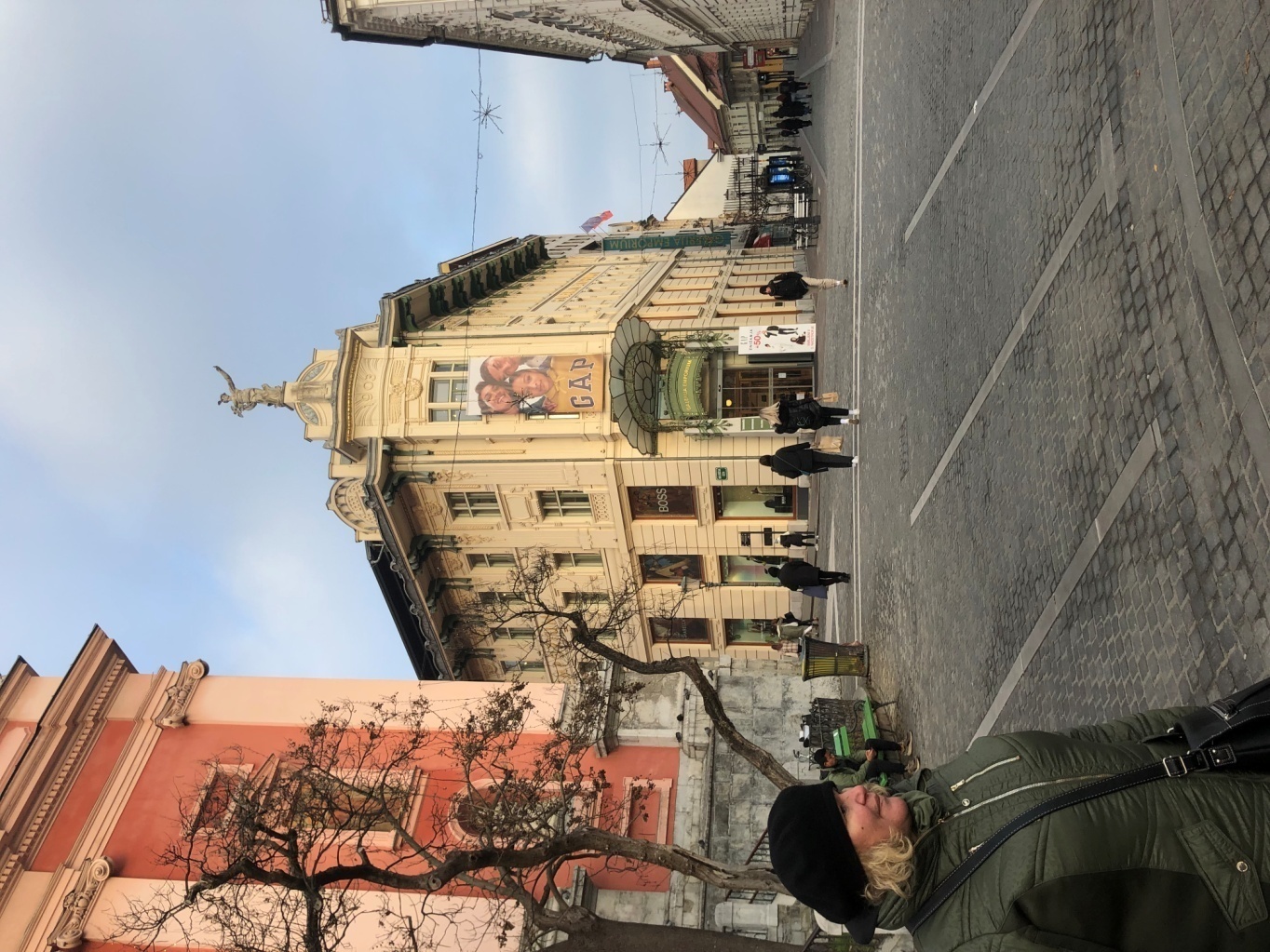 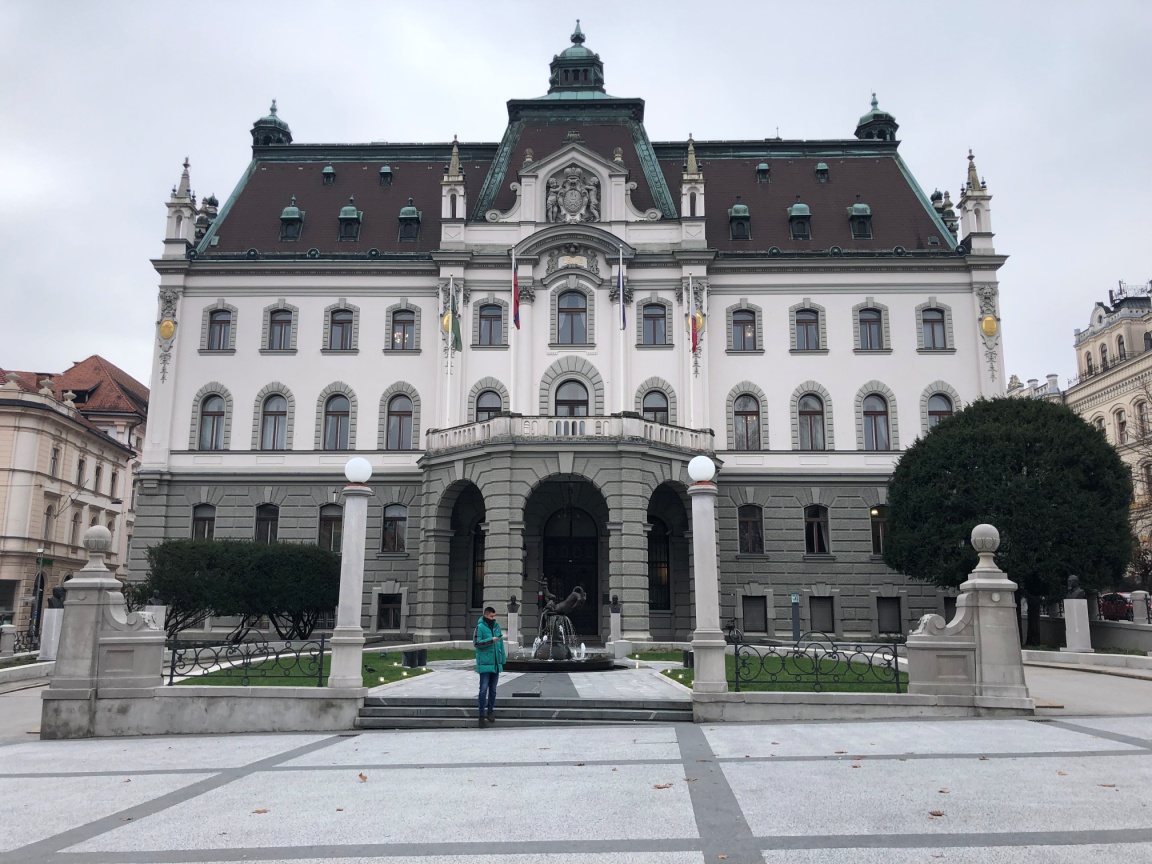 About us:
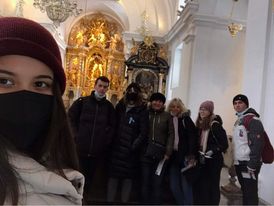 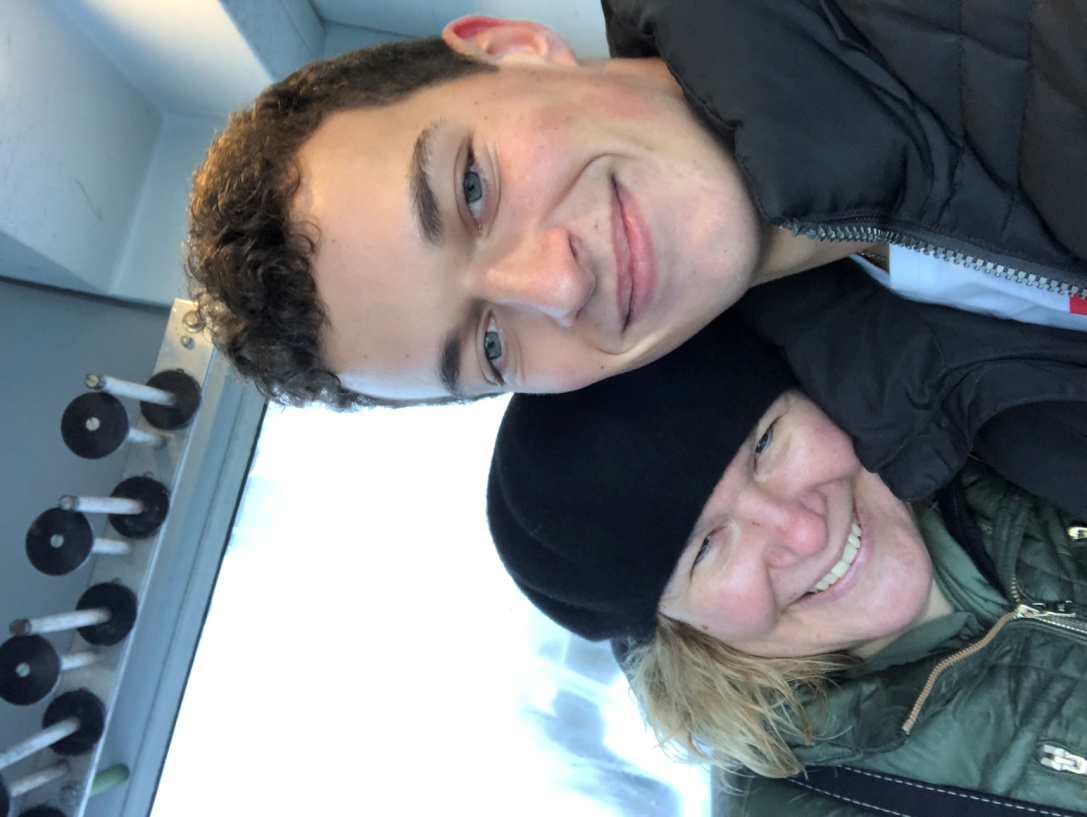 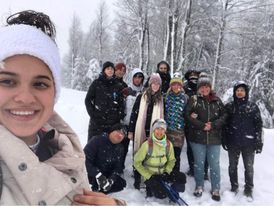 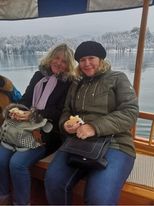 Thanks for everything !
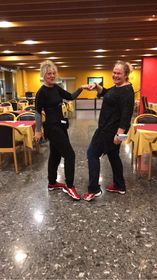 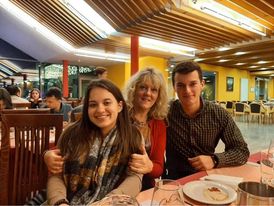